يوم الغذاء العالمي
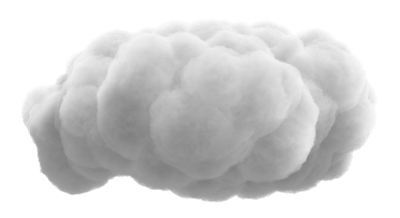 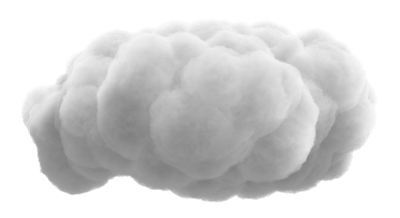 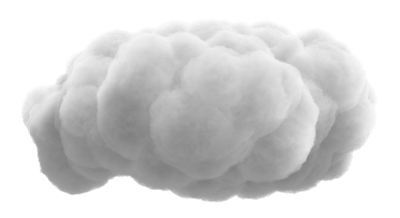 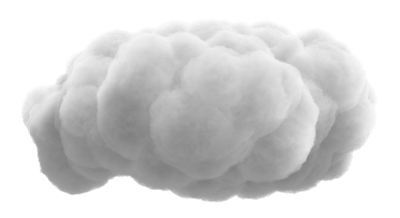 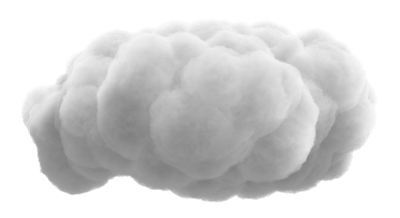 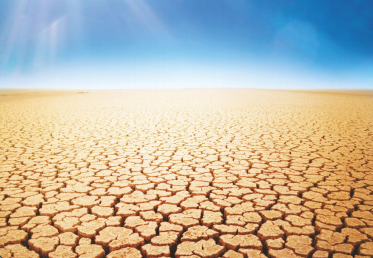 صفي ما تشاهدين في الصورة ؟
الوحدة
6
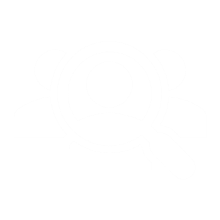 أرض جافة متشققة
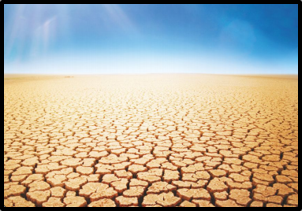 مناسبتي
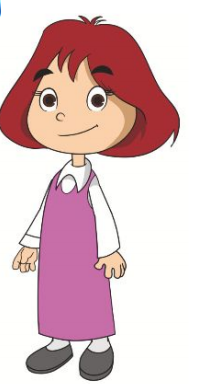 يوم الغذاء العالمي
تخيلي العالم بلا ماء أو غذاء ، ارسمي خريطة ذهنية لما سيحدث
نشاط 1:
الوحدة
6
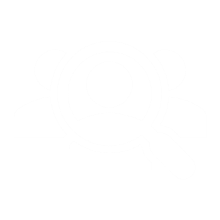 يكثر الجوع
موت البشر
موت النباتات
عالم بلا ماء أو غذاء
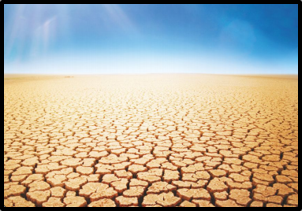 مناسبتي
يوم الغذاء العالمي
موت الحيوانات
جفاف الأرض و تشققها
تنتشر الأمراض
حدد في 16 أكتوبر من كل عام .
يعتمد يوم الغذاء العالمي موضوعا مختلفا كل عام
يوم  الغذاء  العالمي :
الوحدة
6
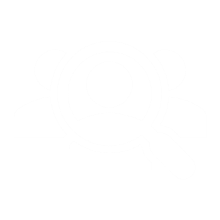 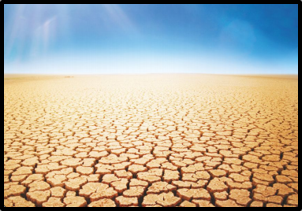 مناسبتي
يوم الغذاء العالمي
حددي يوم الغذاء العالمي باليوم و التاريخ الهجري لهذا العام
نشاط 2:
الوحدة
6
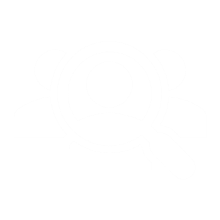 الأربعاء 17-2-1441ه
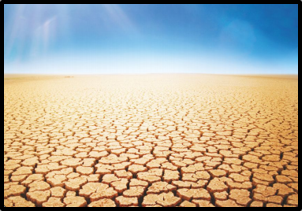 مناسبتي
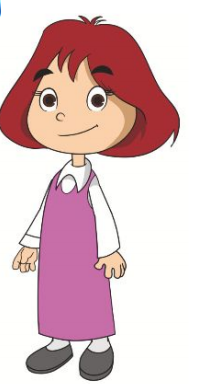 يوم الغذاء العالمي
أهداف يوم الغذاء العالمي زيادة الوعي
1
2
الوحدة
6
بمشكلة الجوع
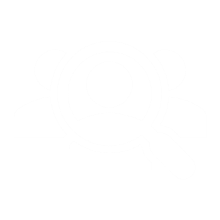 بمشكلة سوء التغذية
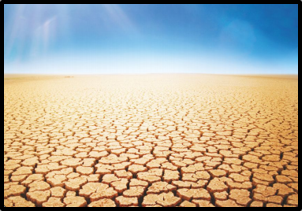 مناسبتي
يوم الغذاء العالمي
أهداف يوم الغذاء العالمي زيادة الوعي
3
4
الوحدة
6
بمشكلة الفقر
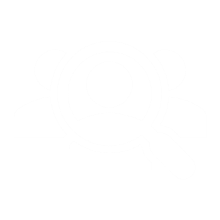 الاهتمام بالإنتاج الزراعي
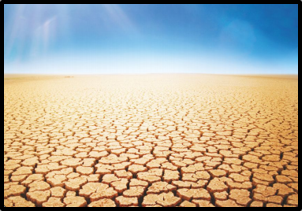 مناسبتي
يوم الغذاء العالمي
اختاري اسم كارثة طبيعية وقعت في بلد ما و اذكري ما قد يحتاجه ذلك البلد.
نشاط 3:
الوحدة
6
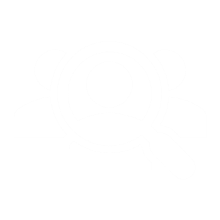 الزلزال ، يحتاج الناس في ذلك البلد إلى إسعاف المصابين و توفير مساكن آمنة و بناء مساكن لمن تهدمت منازلهم ، توفير المساعدات الغذائية و الدوائية للمتضررين
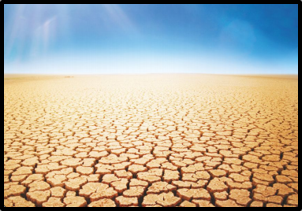 مناسبتي
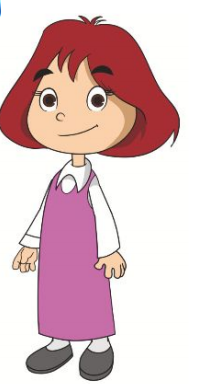 يوم الغذاء العالمي
كيف يمكن الاستفادة من فائض الطعام ؟
نشاط 4:
الوحدة
6
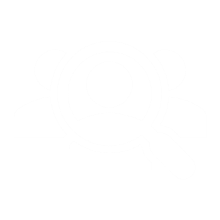 بترتيب الصالح منه و تغليفه و توزيعه على المحتاجين
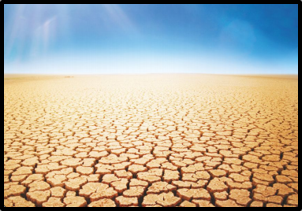 مناسبتي
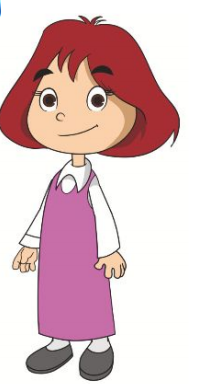 يوم الغذاء العالمي
اقتصدي في استخدامك للماء لتحقيق هدف برنامج ترشيد استهلاك المياه بالمملكة العربية السعودية
الزراعة و تربية الحيوانات تحقق الأمن الغذائي
الحروب و الزلازل و الفيضانات تسبب الفقر و الدمار
إرشادات عامة :
الوحدة
6
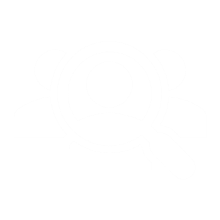 3
1
3
2
4
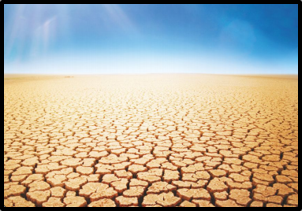 مناسبتي
يوم الغذاء العالمي تهتم به الدول لمساعدة أكثر من 150 بلد فقيرا
مساعدة الدول الفقيرة عمل انساني فساهمي فيه
يوم الغذاء العالمي
انتهى الدرس
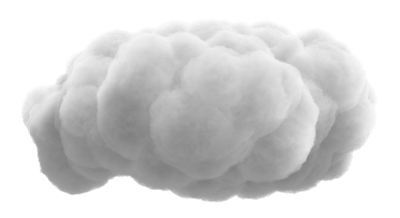 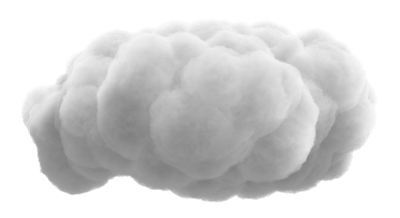 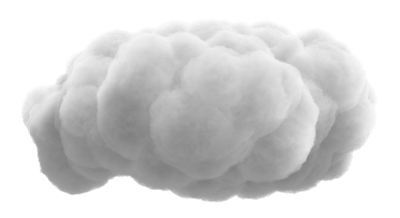 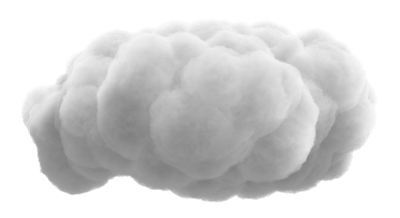 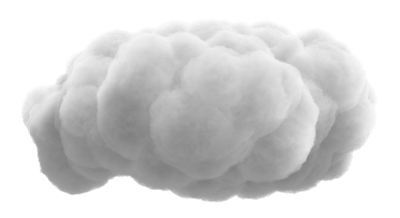